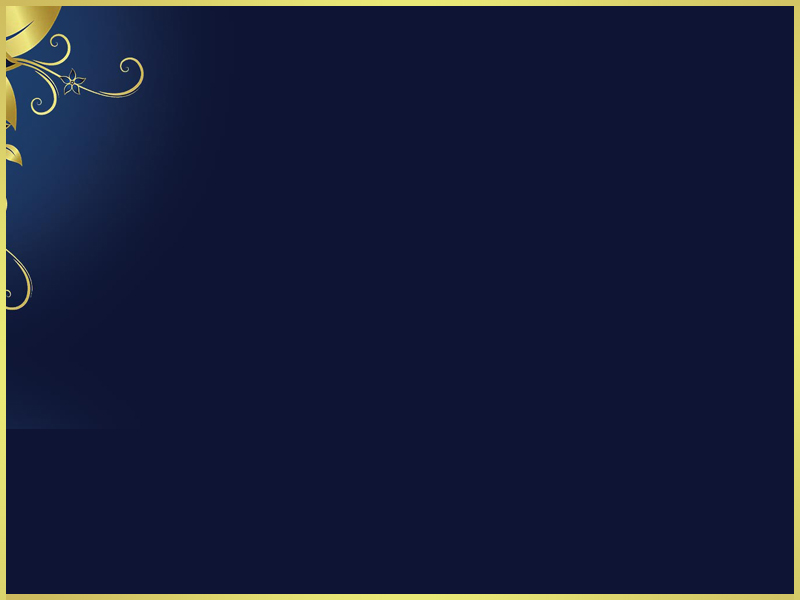 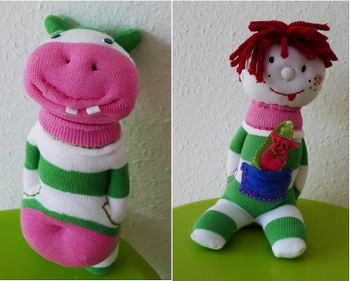 Творческий проект по
технологии
 
”Мягкая игрушка”
Выполнила:  Тишкина Светлана
Руководитель:Ческидова В.Г.
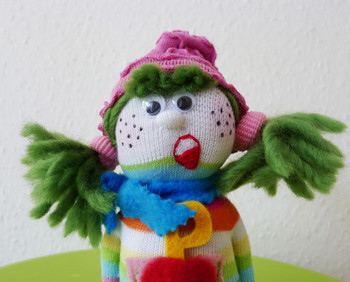 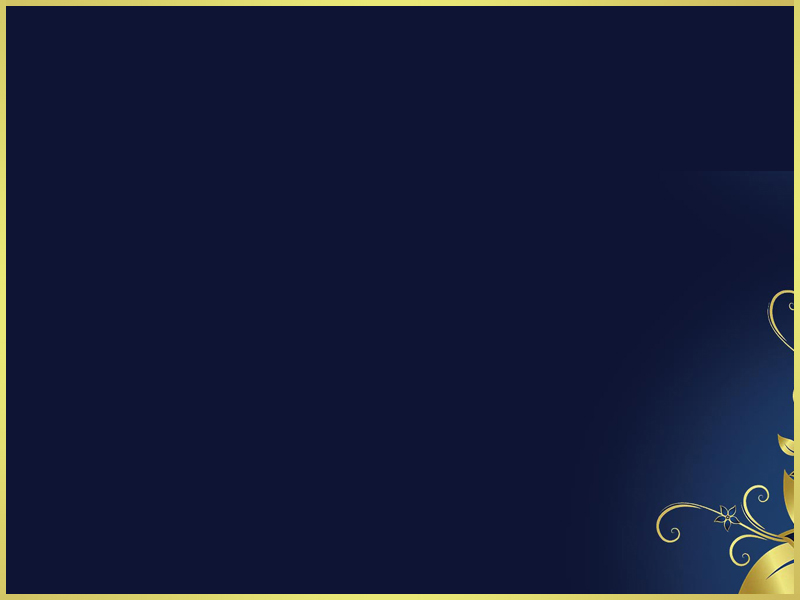 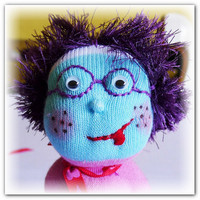 Обоснование возникшей проблемы
За   время   обучения   в   школе,   на   уроках   технологии,  совершенствовались мои умения и навыки в декоративно-прикладном   творчестве.  На уроках технологии мы занимались рукоделием: вышивали шерстяными нитками, бисером, мастерили сувениры и подарки, шили  мягкие игрушки.
 Необходимо было выбрать тему экзаменационной работы, и я решила сделать мягкую игрушку, так как этот с этим видом рукоделия мы познакомились недавно, и он  меня больше всего заинтересовал. 
Пересмотрев несколько энциклопедий по рукоделию, во многих из них меня привлекли игрушки – куклы, цветы, сказочные персонажи. Однако,  я решила изготовить  игрушку – животное в честь моего друга -  щенка Матроса и подарить его на день рождения моей племяннице.  Мне захотелось узнать   историю  развития  игрушки  и  проявить  своѐ  мастерство  в  новой  для  меня работе. 
   Цель моей работы: изготовить мягкую игрушку своими руками.
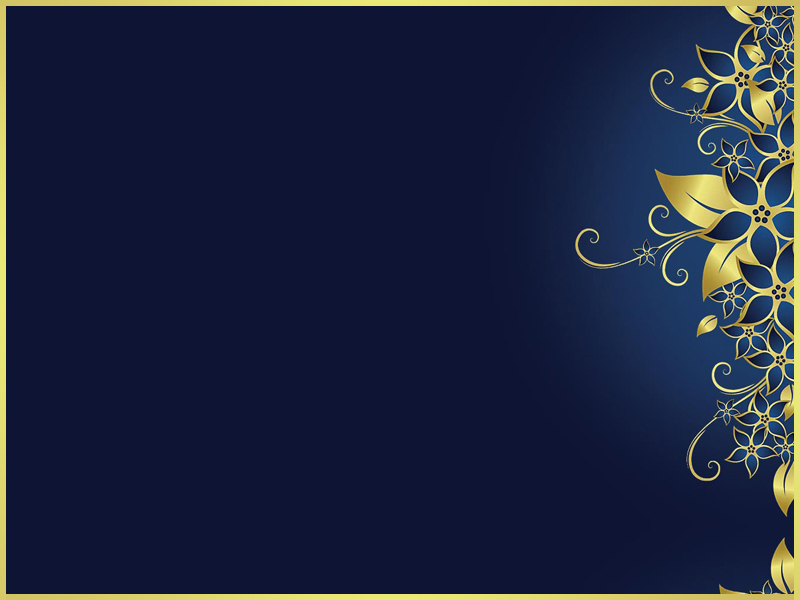 Формулировка задач
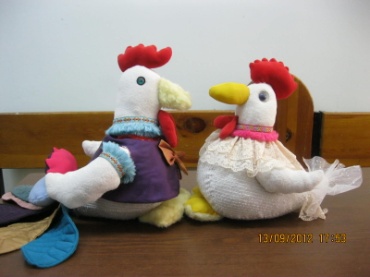 Я  хочу,  чтоб  моя  игрушка  была  интересной,  радовала  глаз  и  
   поднимала настроение. 
   Задачи:  
   1.  Изучить    развитие    игрушки  дней. 
   2.  Игрушка   в   готовом   виде   должна    соответствовать    размерам  
   выкройки.   
   3.   Самореализоваться при выполнении работы своими руками.
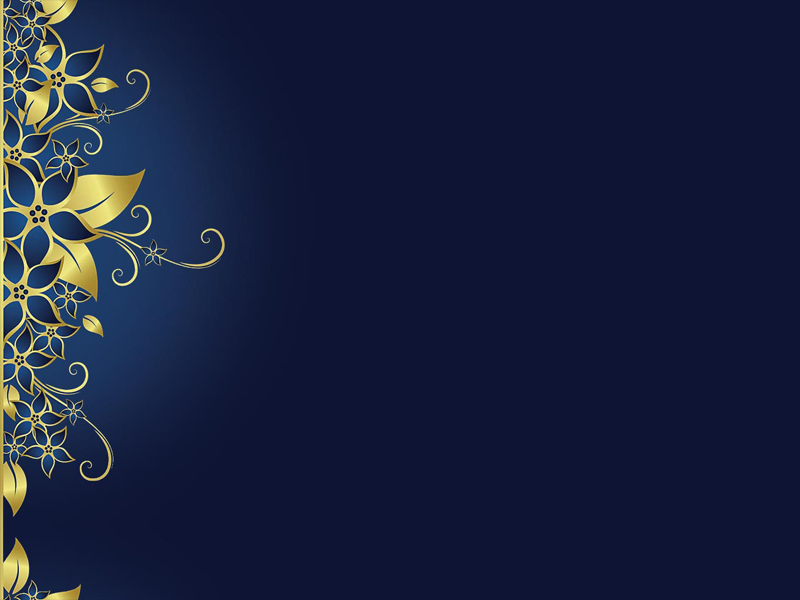 История развития игрушки
Искусство  изготовления  игрушек  - один  из  Древнейших  видов  народного  художественного  творчества. 
Различного рода игрушки были найдены в захоронениях Египта, Греции, Римской империи. В далекие времена, когда еще не было специальных мастерских, производящих игрушки, их создавали народные умельцы – кустари, которые работали в одиночку или членами семьи. Это были первые народные художники – игрушечники, которые передавали свое мастерство из поколения в поколение. Своеобразие  изготовления игрушек  определяется  условиями  быта  и  труда,  обычаями  народа, национальным         характером,       климатическими        условиями       и используемым материалом. Так в областях богатых лесами, игрушки,
как правило, делались из дерева, в местах богатых залежами глины - из глины.
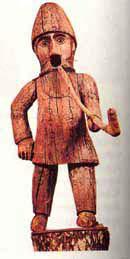 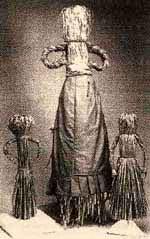 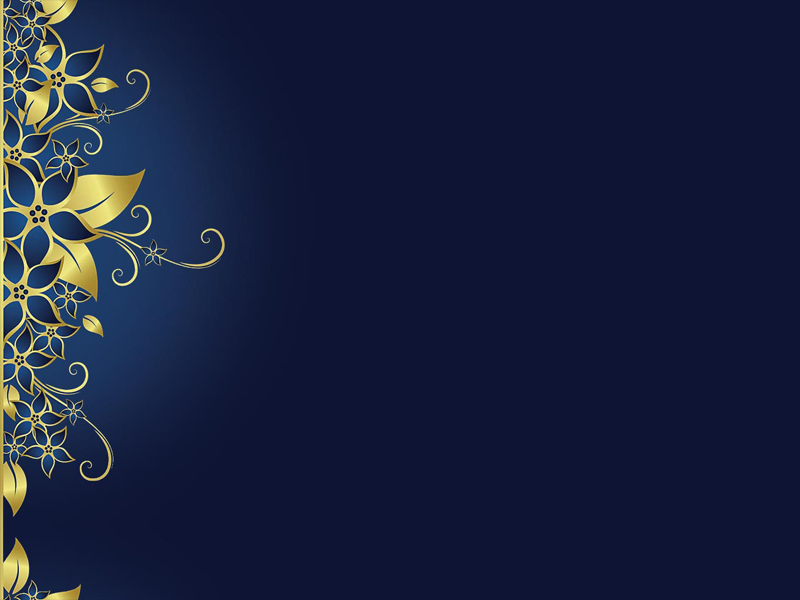 История развития игрушки
Игрушки  прошлого времени:   кони,   медведи,   птицы   -   свистульки, тряпичные куклы.
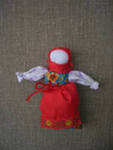 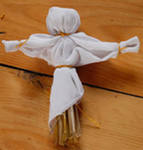 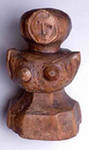 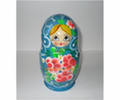 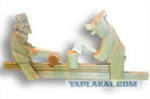 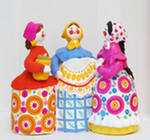 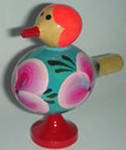 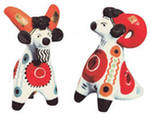 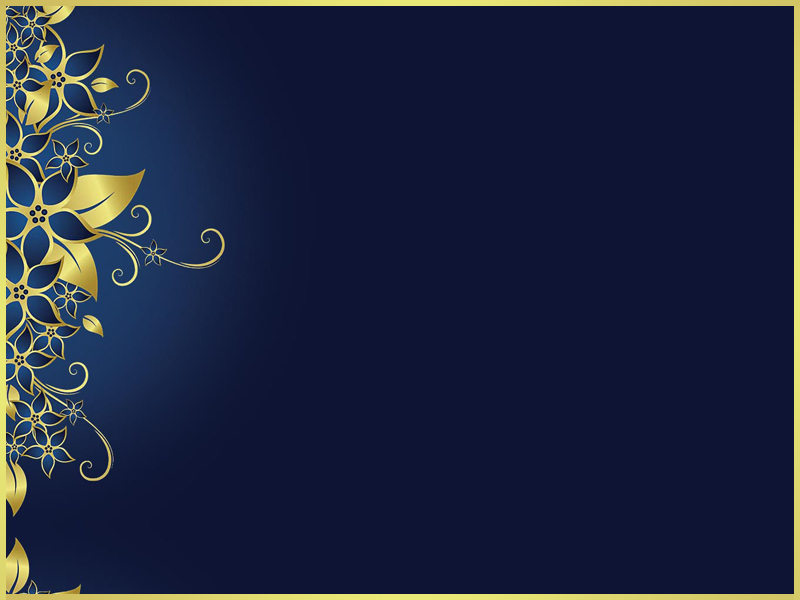 Разработка различных вариантов
Прежде,  чем  шить  свою  игрушку  я  просмотрела  множество  книг  и  журналов  по  изготовлению  мягких  игрушек.  Мир  игрушек  огромен  и  многообразен. Мне понравились многие модели игрушек: 
Птичка                                                      Петушок
                             
        


   


Медвежонок                                                                      Щенок
                 
  

               Но я решила выбрать черно-белый вариант. Именно он позволит  мне фантазировать и способен развить воображение. А еще хочется  сделать подарок моей племяннице ко дню рождения, ведь ей очень нравится мой друг Матрос.
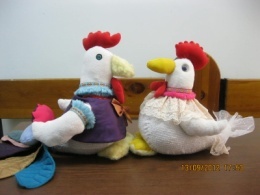 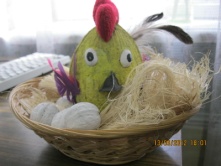 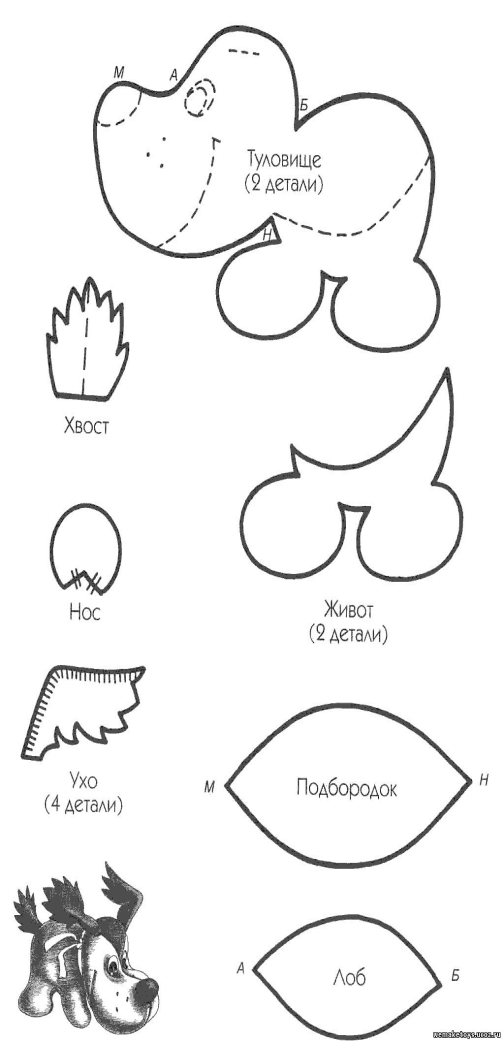 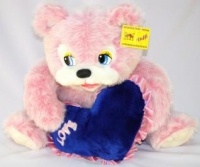 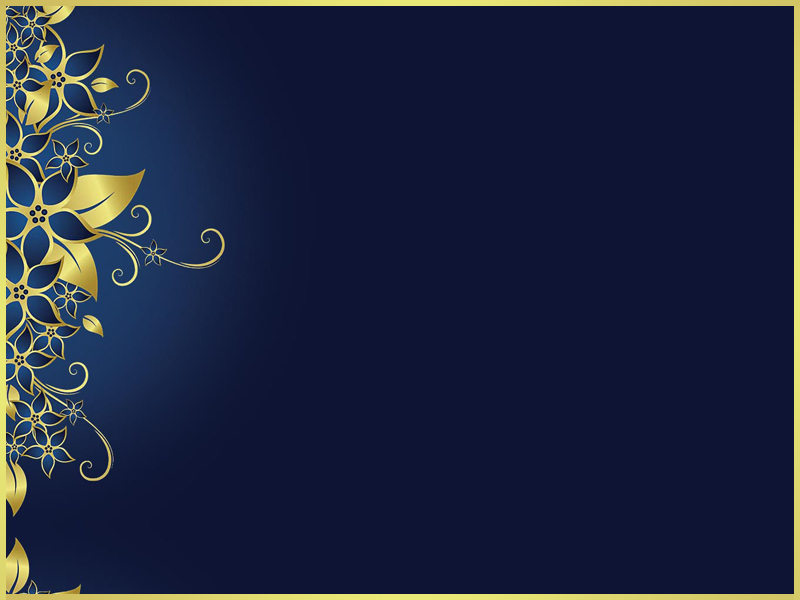 Материалы и инструменты
Для    выполнения     работ    необходимы      следующие     материалы, 
инструменты и приспособления: 
Иглы ручные
Ножницы
Сантиметровая лента и линейка
 Утюг
Шаблоны
Мех, ткань
 Нитки
 Портновские булавки
 Мел, карандаш
 Бумага для выкройки-картон
Синтепон
Цветные ленты, пуговицы
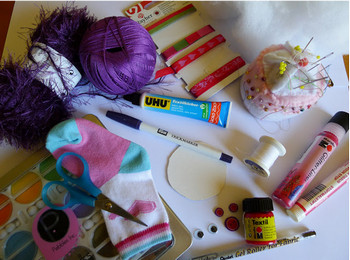 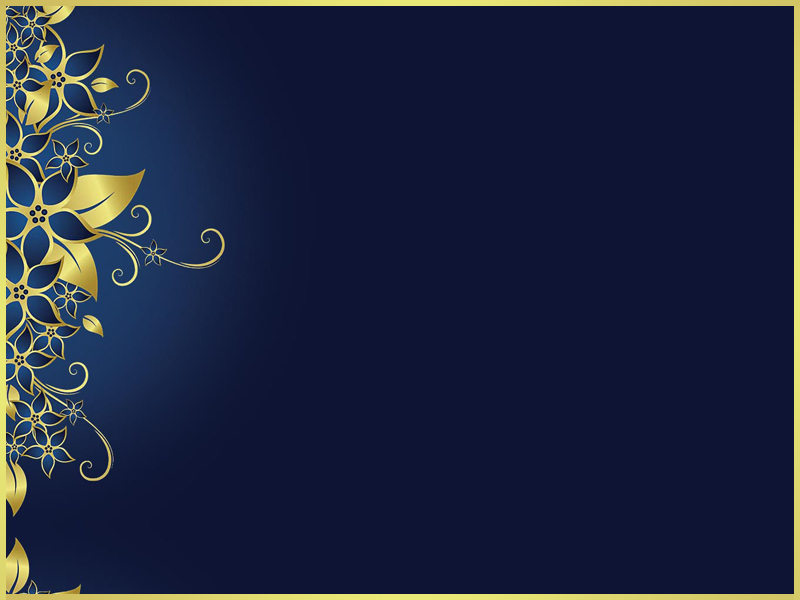 Конструкторская часть
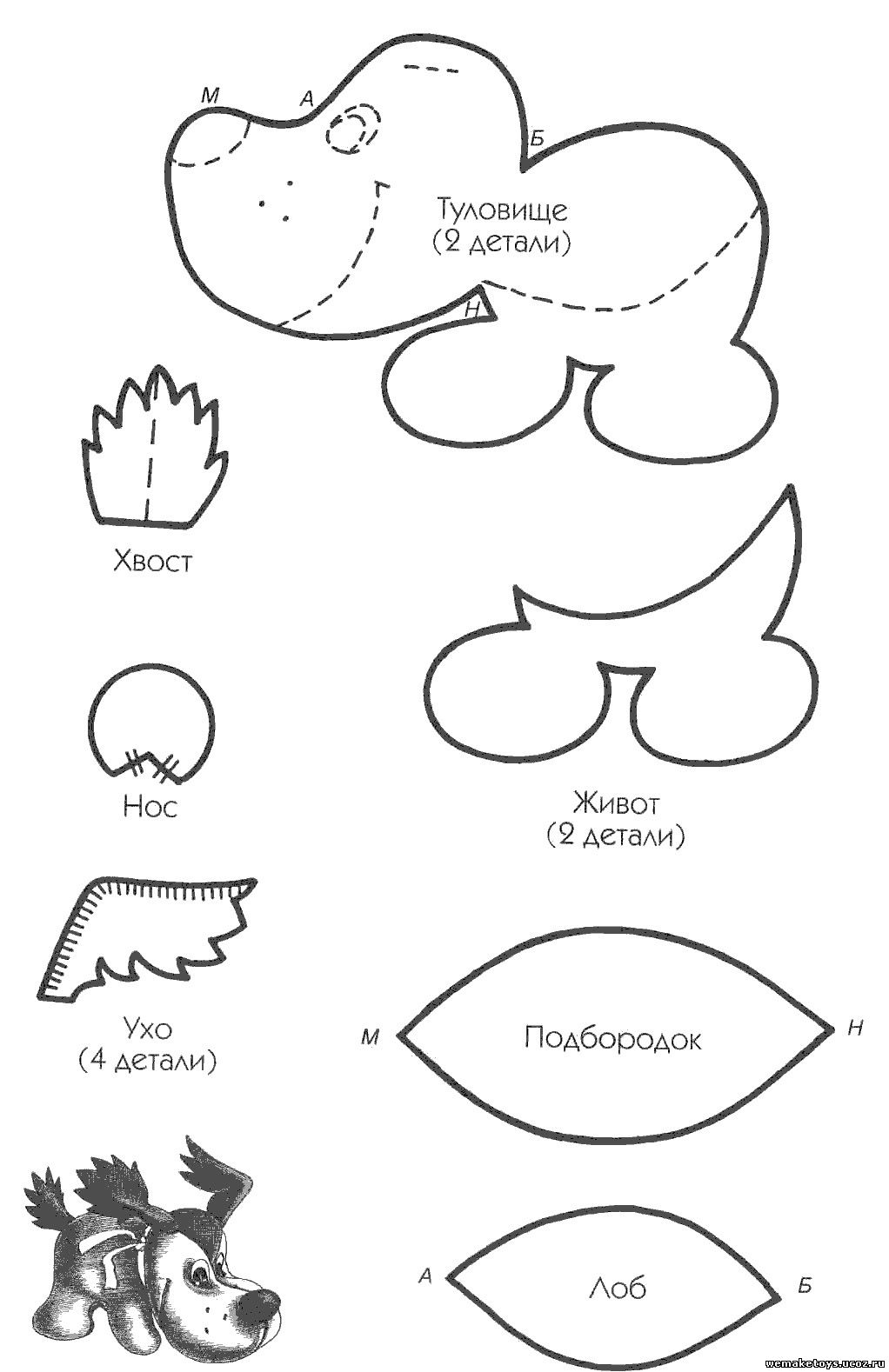 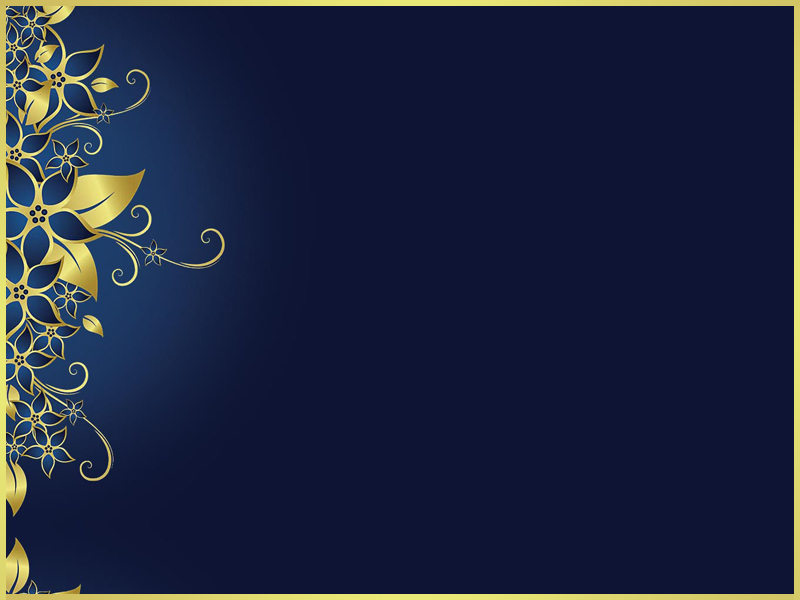 Технология выполнения изделия
Для изготовления мягкой игрушки щенка своими руками есть чертеж, рисунок, эскиз,схемы выкроек и последовательность изготовления.Можно изготавливать игрушку при помощи ручных швов или использовать швейную машину. Я выбрала первый вариант.
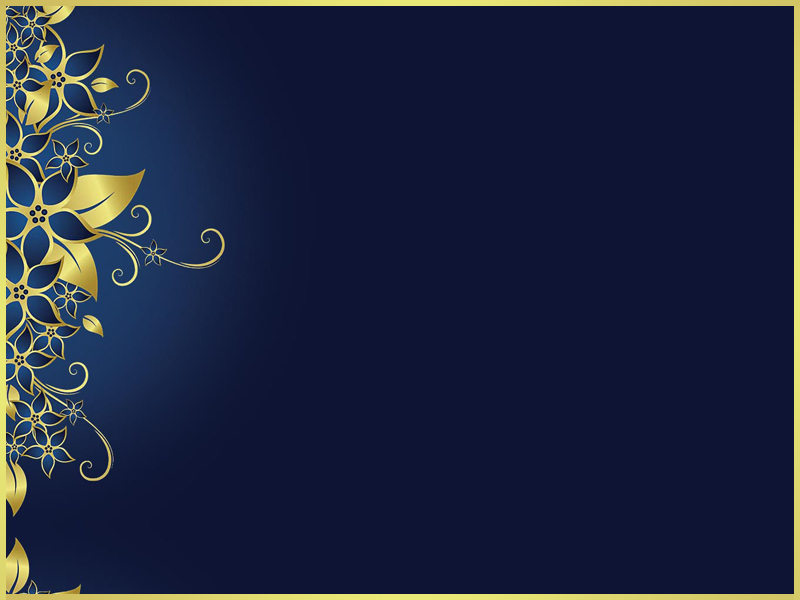 Последователбность изготовления:
1. Приготовить   лекала  туловища,   передней   части   головы,  подбородка, верхней и нижней лап, уха, носа и хвоста.  Детали  комбинируются  из  меха  разных  цветов,  поэтому  раскрой  и  
соединение их отдельных частей удобнее вести одновременно.  
 
    2.По  лекалу туловища  и живота вырезать по  две  детали  туловища  и живота из  основного меха. 
   3. Раскроить   из  светлой ткани лоб и подбородок. Подбородок сшейте между двумя деталями туловищаот конца носа до шеи .Сшейте части в области головы,потом лоб от переносицы до затылка.  Можно использовать шов «строчка».
4.Сюда же пришить и сшитые попарно детали ушей.  Важный момент –  вшивание ушей  в   голову.  Используется шов «вперед иголку».   Уши  вшить   в  швы, соединяющие     переднюю и лобную    части головы. На  лицевую  сторону  передней  части  головы  наложить  уши,   расположив      их  тканевой    стороной     вниз незашитыми  срезами.
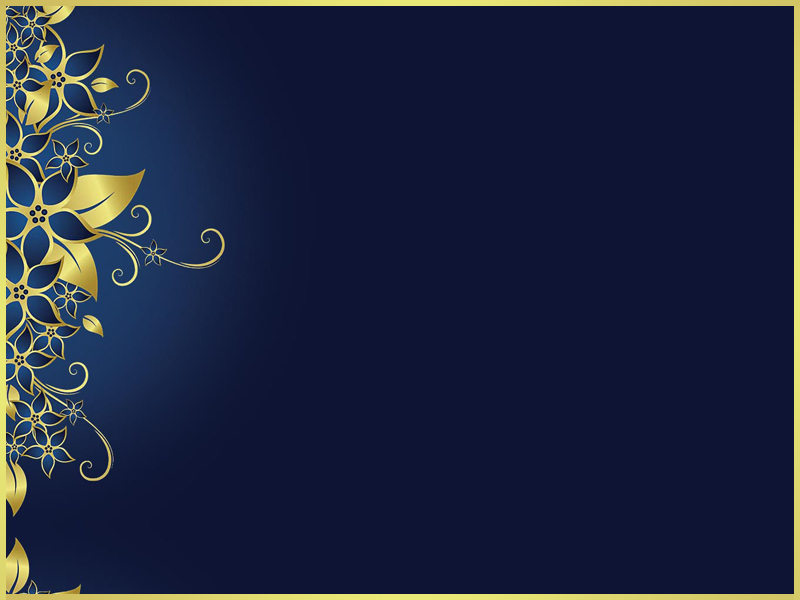 5.Вывернуть  заготовку  головы  через  оставленное  отверстие  –   при  этом  уши  уже  будут  вшиты  на  свои  места.  Заполнить  набивочным  материалом заготовку головы.6. К деталям туловища пришейте детали животика, потом до того как линия спины не зашита изнутри сшейте части живота вместе.7.Через отверстие на спине поместите в середину вату и зашейте отверстие.  8. Носик можно сделать из бусинки или сшитого «мешочка»,глаза - из белых бусин или клеенки и  прикрепить  их  на переднюю  часть головы. 9.Пришейте язык и точки на мордочке. Хвост у основания сложите пополами пришейте. 10.Пришить  носик.  Для  этого  использовать  подготовленное лекало, туго набить синтепоном,  присобрать по краю круга швом  на прочную нитку. Той  же  ниткой,  которой  работали, сделать посередине кокона перетяжку, обмотав несколькими  витками – «мешочек» превратился в носик. Нитку  закрепить, но не обрезать . Этой же ниткой пришить потом готовый  носик на мордочку. 11.Украсить игрушку бантом.
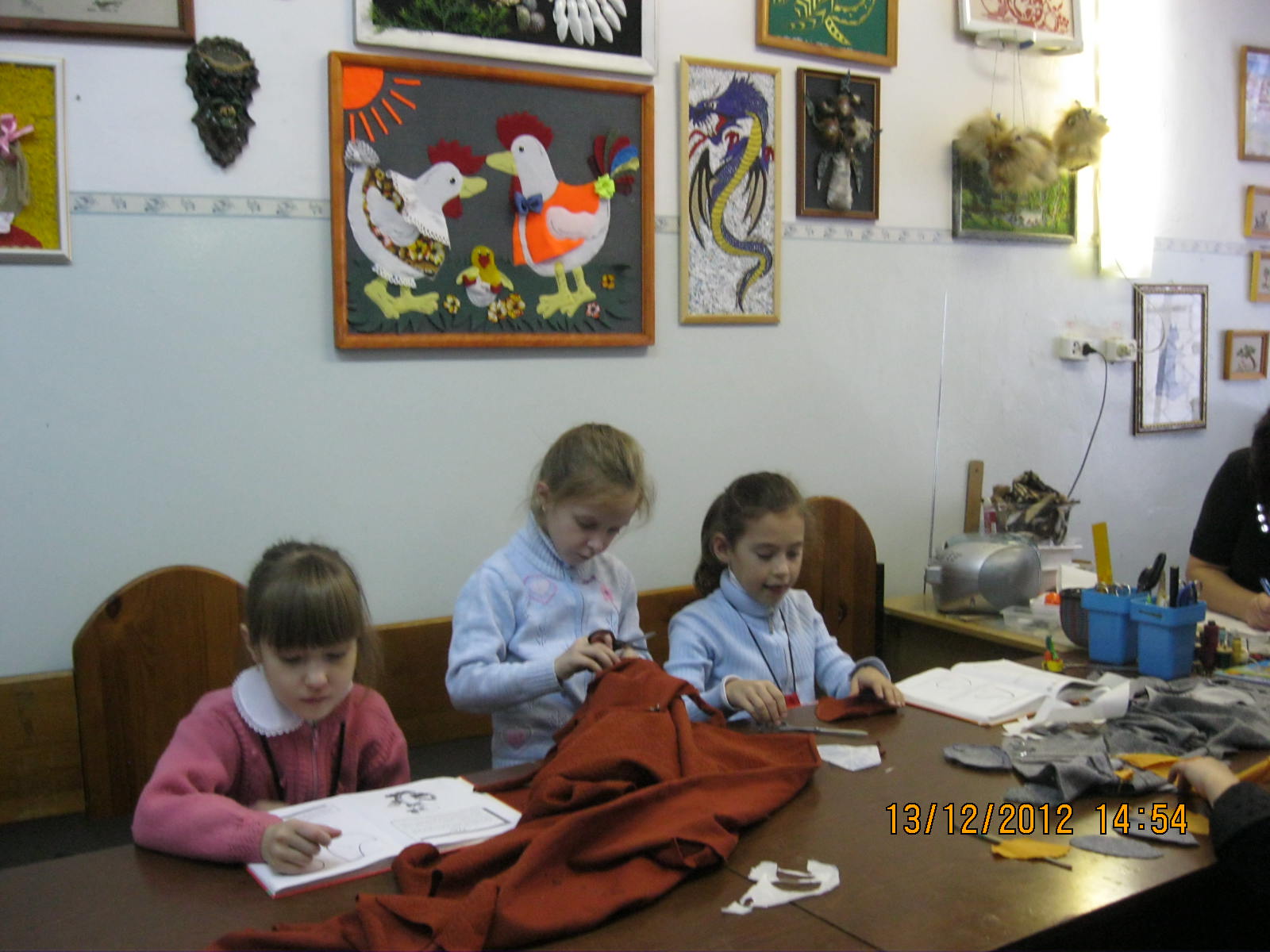 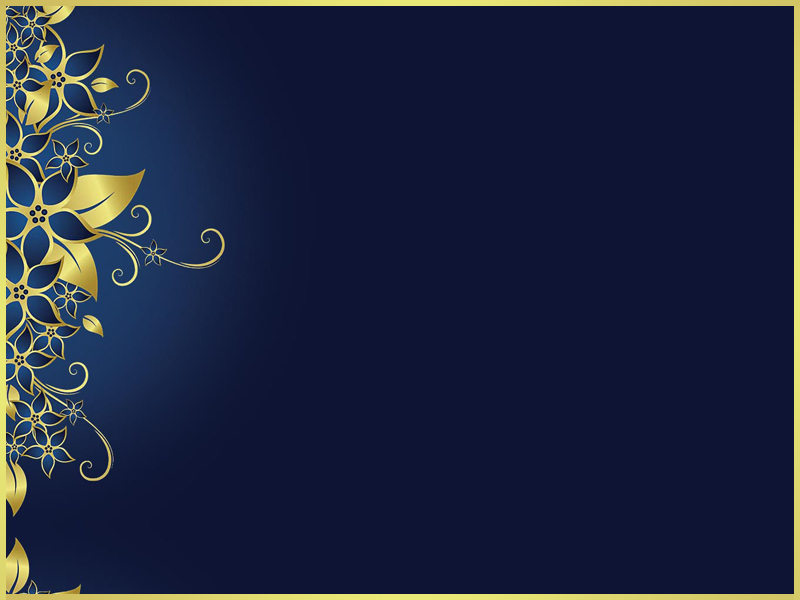 Экономическое обоснование
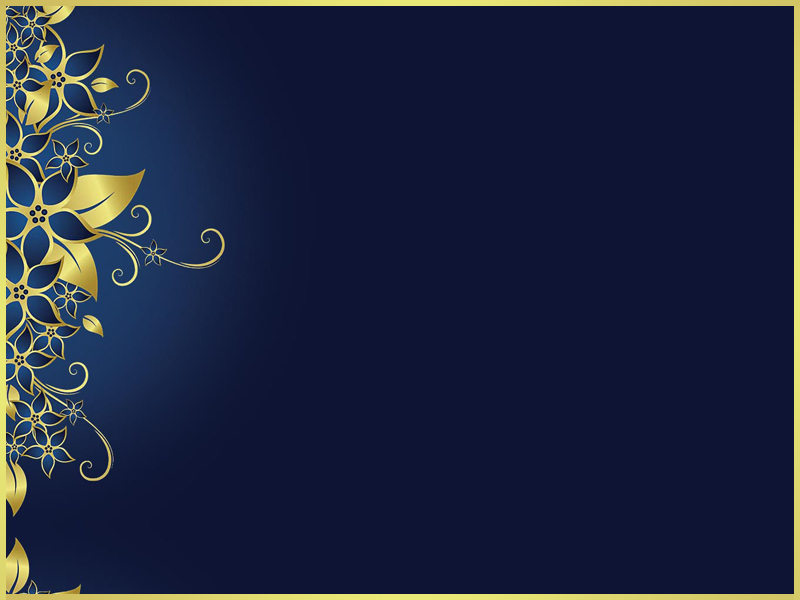 Экологическое обоснование
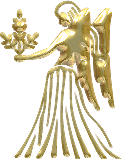 Проблема   экологии   в   настоящее   время   приобрела   огромное  значение.  Для  ведения  здорового  образа  жизни  очень  важно,  чтобы  предметы, которые окружают человека, которыми человек пользуется  в  повседневной      жизни,   были   экологически     чисты   и  безопасны.  
Изготовление игрушки не причинило ущерба окружающей среде. Все  материалы,     которые,     я  использовала      для   создания     игрушки,  экологически    безопасны.     Остатки    ткани   и  отделки    хранятся    в  определѐнном  месте  и  могут  быть  использованы  для  изготовления  других вещей.
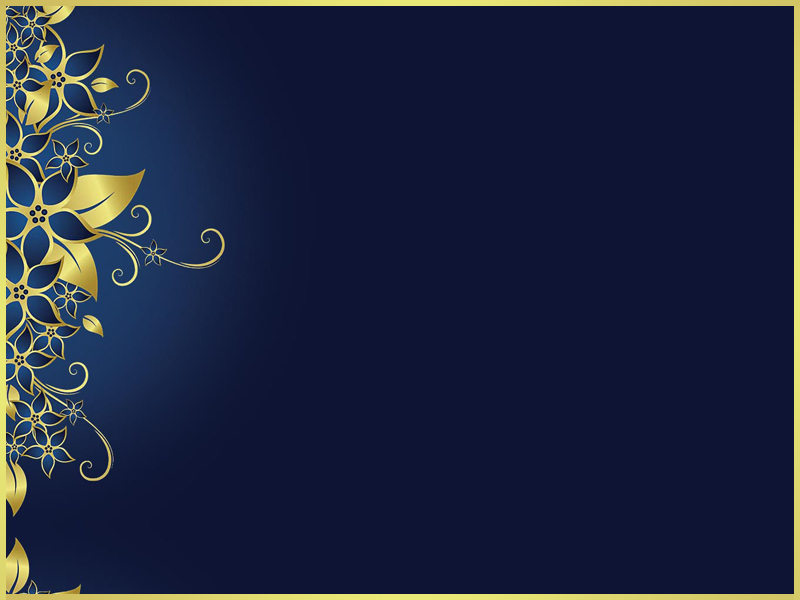 Реклама
Моя работа лучше всех,        Обеспечен ей успех!
Тебе в подарок безделушка -
 Вот эта мягкая игрушка.
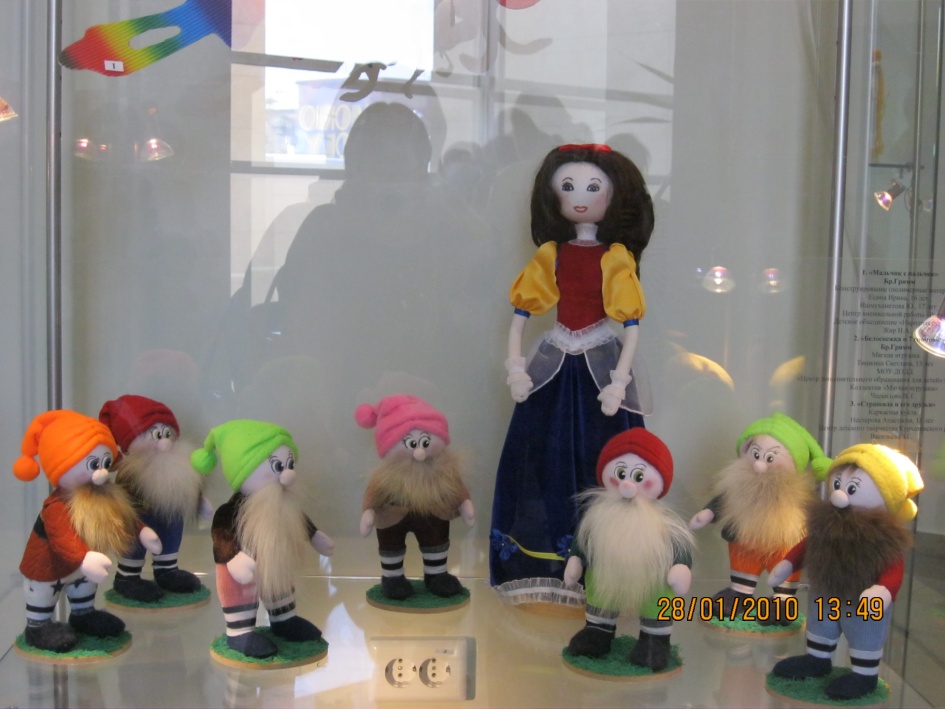 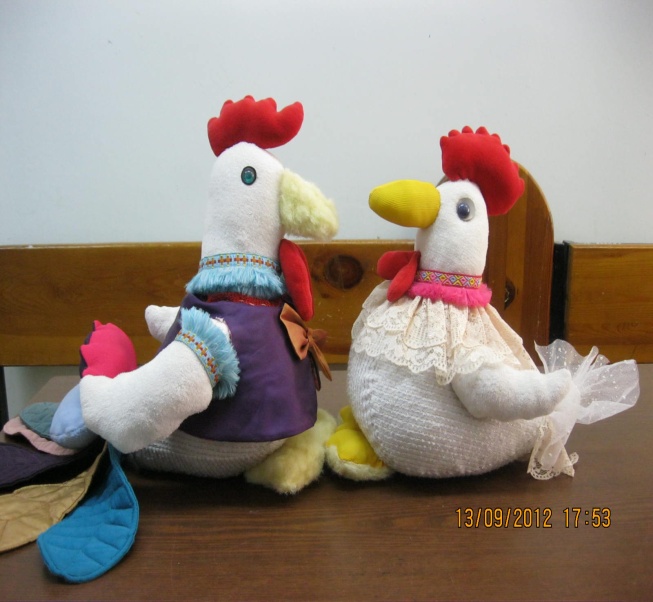 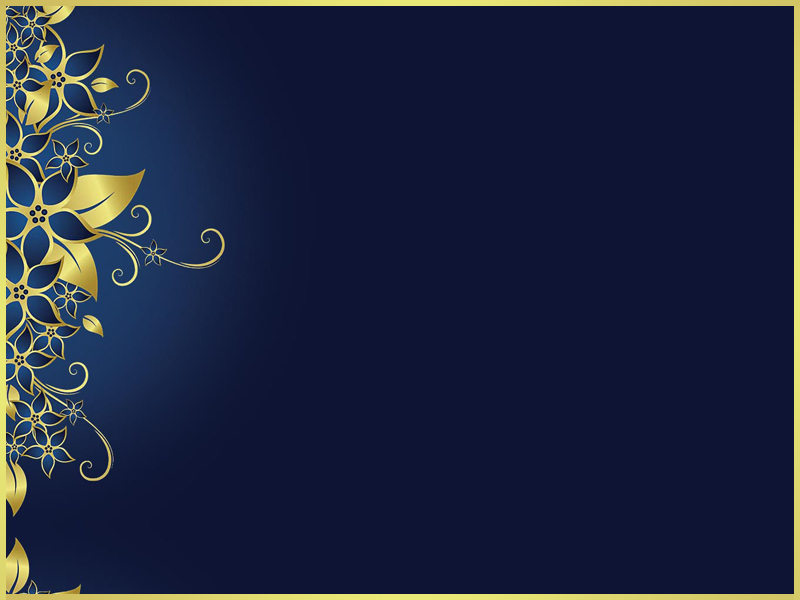 Самооценка
В результате работы над проектом я с гордостью могу сказать, что  справилась     с   поставленной      передо     мной    задачей.    Игрушка  получилась именно такой, какой я хотела еѐ видеть.
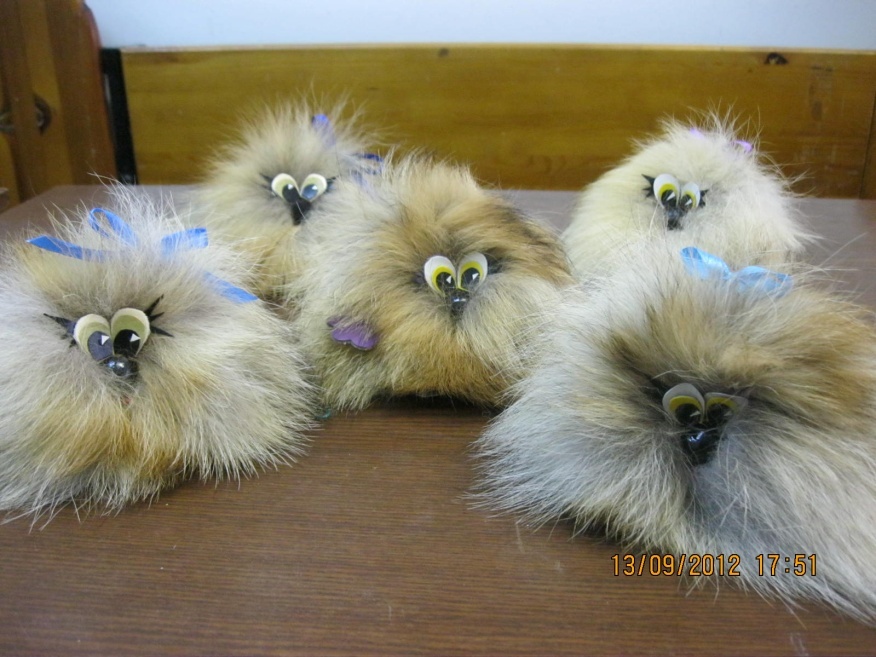 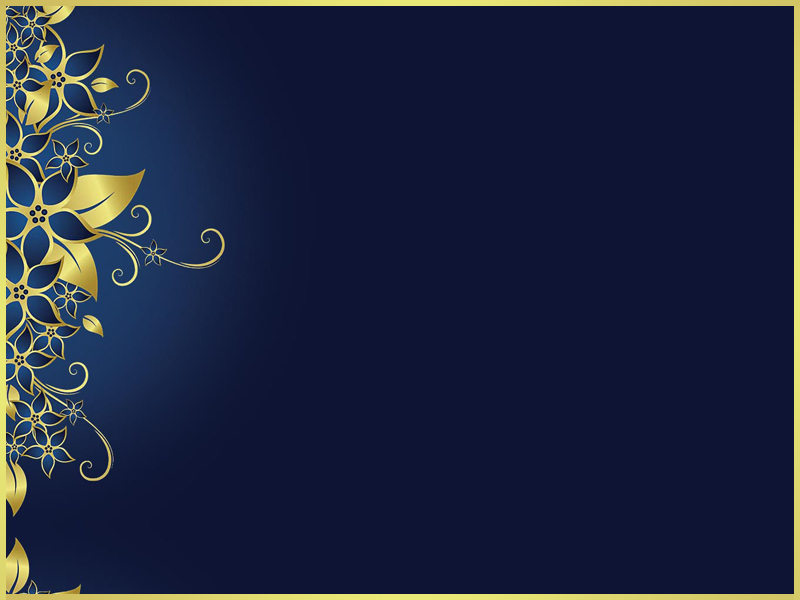 Используемая литература.
1.М. Вентана. Учебник по технологии. М. “Граф” 2005. 
2.Н. В. Виноградова. Мягкая игрушка своими руками. С-П. “Недра” 1995. 
3. Материал Андреевской О. Н. г.Волжский, 2008г.